Dioskuri
Goranka Lazić, prof.
Tko su osobe na fotografijama?
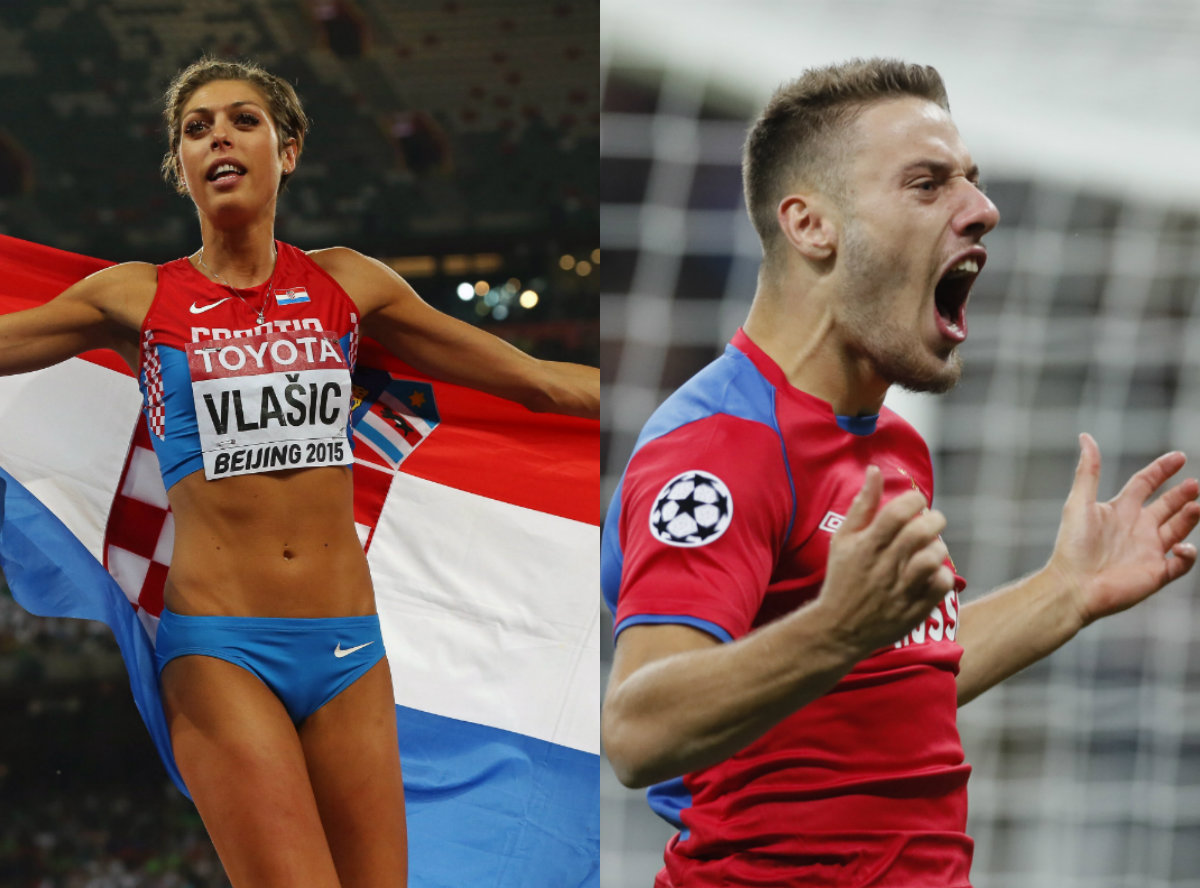 Dioskuri – slavna braća
Kako se zovu glavni likovi ovoga mita? 
Koja je njihova rodbinska veza?
Tindarej
Leda
Zeus
Polideuk
Helena
Klitemnestra
Kastor
Individualni rad – 5 minuta
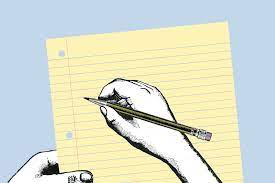 Rad na tekstu 

U bilježnicu nacrtajte tablicu s tri stupca 

1. grupa – Polideukove osobine (prezimena A-D) 
2. grupa – Kastorove osobine (G-M)
3. grupa – proročanstvo – Polideukov odabir (M-V)
Tablica:
“(…) oba brata ‘jednog dana živi, a drugog opet mrtvi: poštovanjem što ga stekoše tako, bozim su besmrtnim nalik.’ (…)”
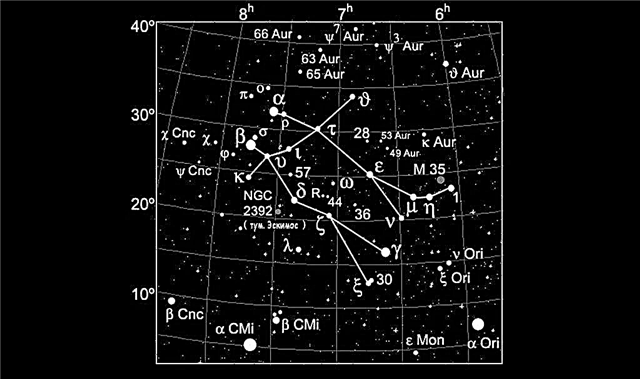 Objasnite citat iz teksta. 
Kako su braća nalik “besmrtnim bozima”?
Koju prirodnu pojavu ovaj mit objašnjava?
Tri bitne odrednice mita:
Heroj – nadnaravna osoba s junačkim karakteristikama  

Proročanstvo koje se tiče heroja 

Zadaća mu je objasniti neke prirodne pojave
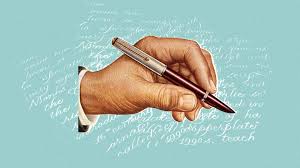 Zapišite!
Moderni mit
Postoje li mitovi danas?
Postoji li nešto što si današnji
ljudi ne mogu objasniti, bez 
obzira na sav napredak?
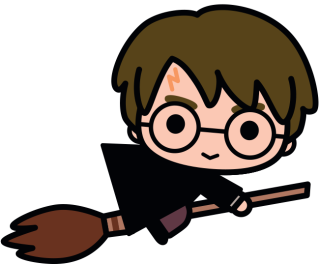 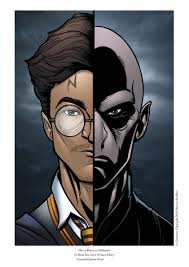 Što si suvremeni čovjek pokušava objasniti pomoću Harryja Pottera?
Sažmimo!
Tri su bitne odrednice mita:
heroj
proročanstvo
objašnjavanje prirodnih pojava 


		Mitovi su i danas vrlo česti. Usprkos  
		napretku čovječanstva, i dalje postoje 
		apstraktne pojave koje si ljudi imaju 
		potrebu objasniti.
“Sreća se može pronaći i u najmračnijim vremenima. Samo se treba sjetiti upaliti svjetlo.”
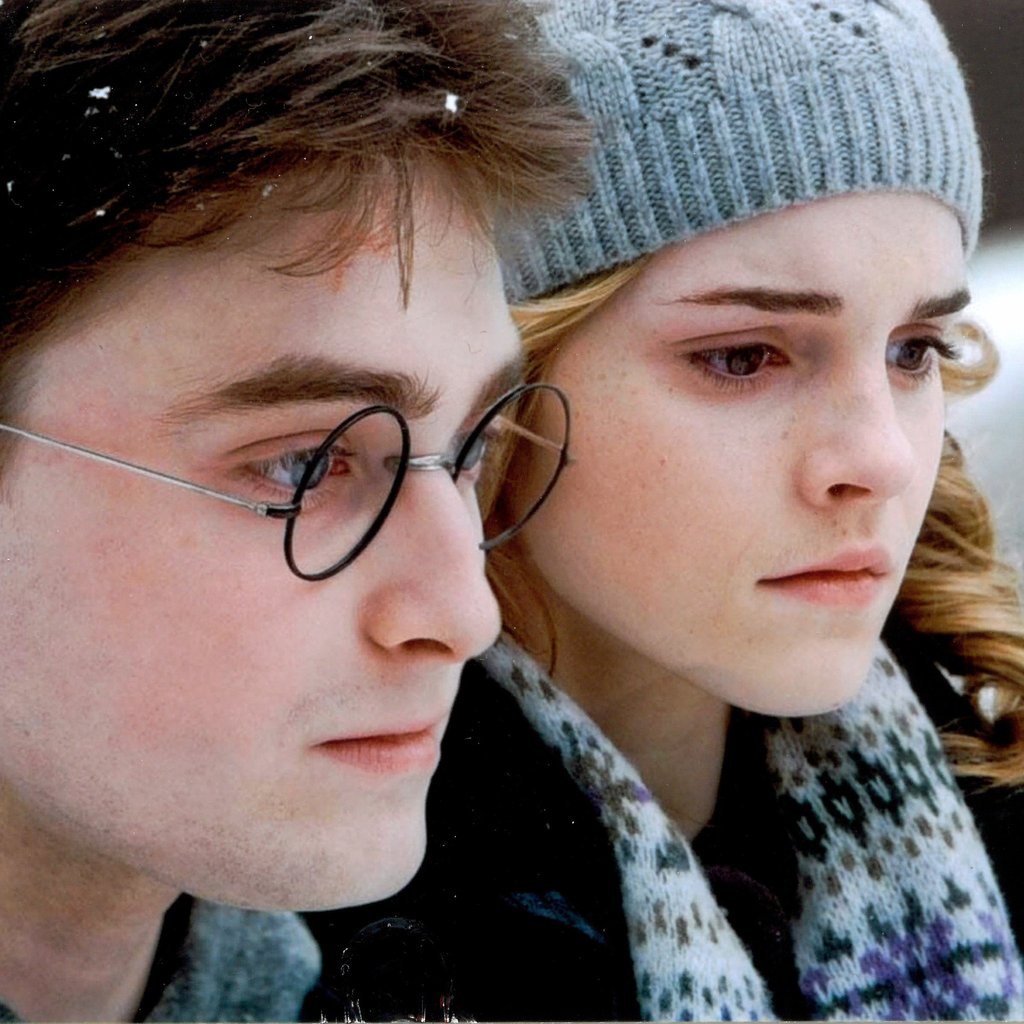